Welcome to The Valley School’s KS4 Information Evening
Options in Year 10 and Year 11
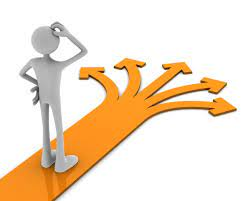 What are the Pathways?
[Speaker Notes: Check that the assessment amounts are correct.]
Options linked to a BTEC qualification
Hospitality - Catering
Art and Design
Performing Arts
DT- Plumbing 
Childcare- H&SC
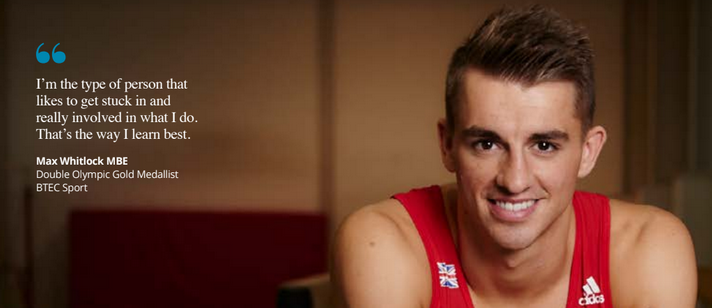 NCFE accreditations
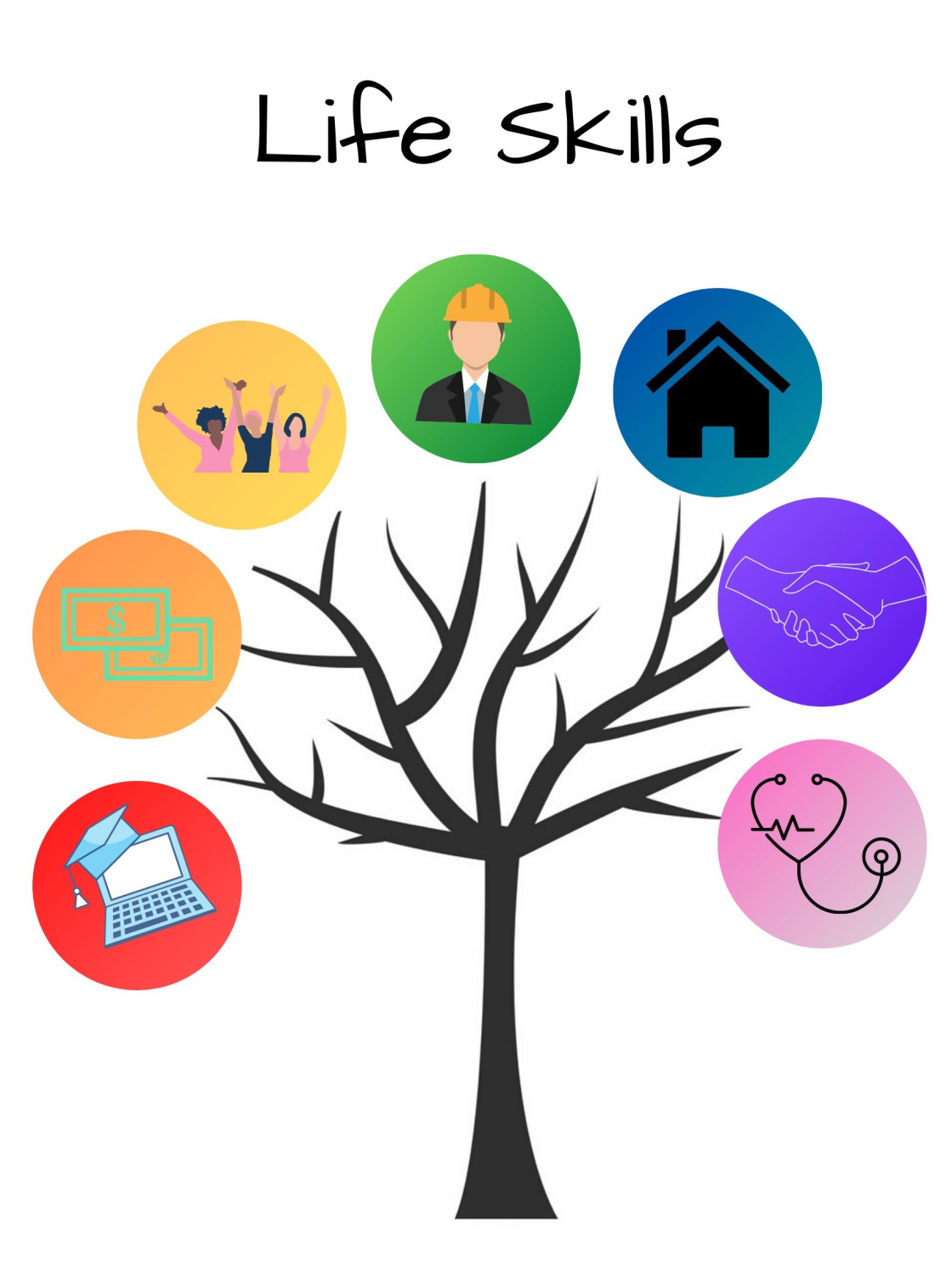 Life skills Option’s
Other accreditations
Duke of Edinburgh: https://www.dofe.org/do/ 

Sports leadership: https://www.sportsleaders.org/qualifications-programmes/sports-leadership
Forest School
English and Maths
Your child is also working towards a Functional skills qualification in English and Maths
Preparing for Post 16 curriculum
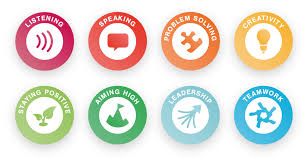 What are the Pathways?
Your child’s pathway is personal to them
Bridie McDonald
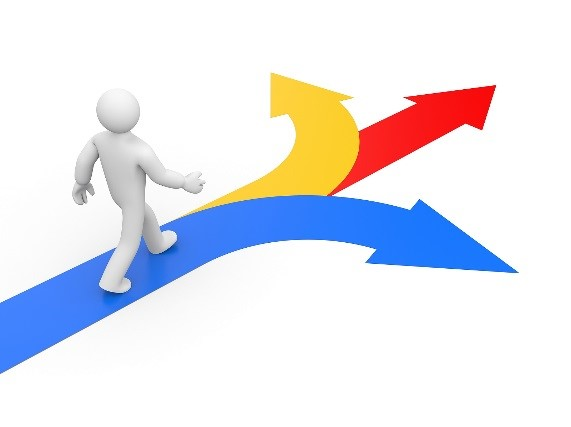 How these pathways prepare them for Post 16 (KS5)
Each pathway is to help your child become confident in their next steps
Future progression
There are many routes available to your child
College: Jess Underwood (Transition Support Worker) from North Herts College works closely with us to look at various routes
Other local college open days and link transition workers are available 
Work based learning routes: Apprenticeships
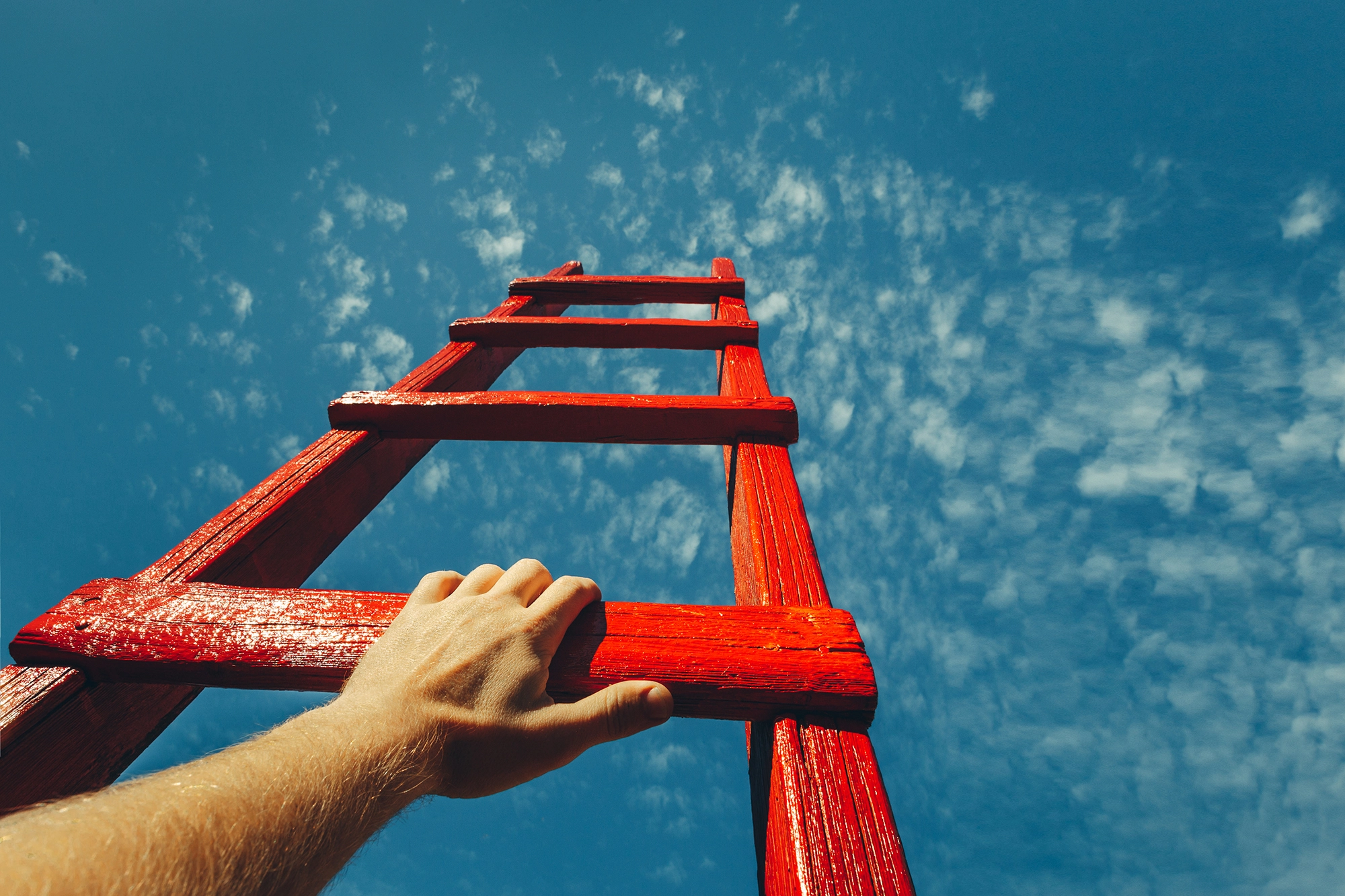 What can you do to help?
Talk to your child about their interests, career ideas etc...

Start looking at open events at the local colleges

Talk to us. We are here to help with any questions or concerns you may have
Any questions?